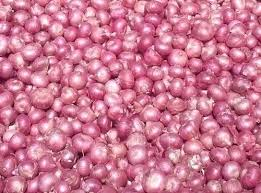 Post Harvest Technology of Onion
Prof. Dr. Sarfraz Hussain
FST 508
Introduction
The scientific name is Allium Cepa 
Onion is a biennial of the Alliaceae family
Phulkara ,sultan ,nasarpuri ,white pearl are the verities of onions.
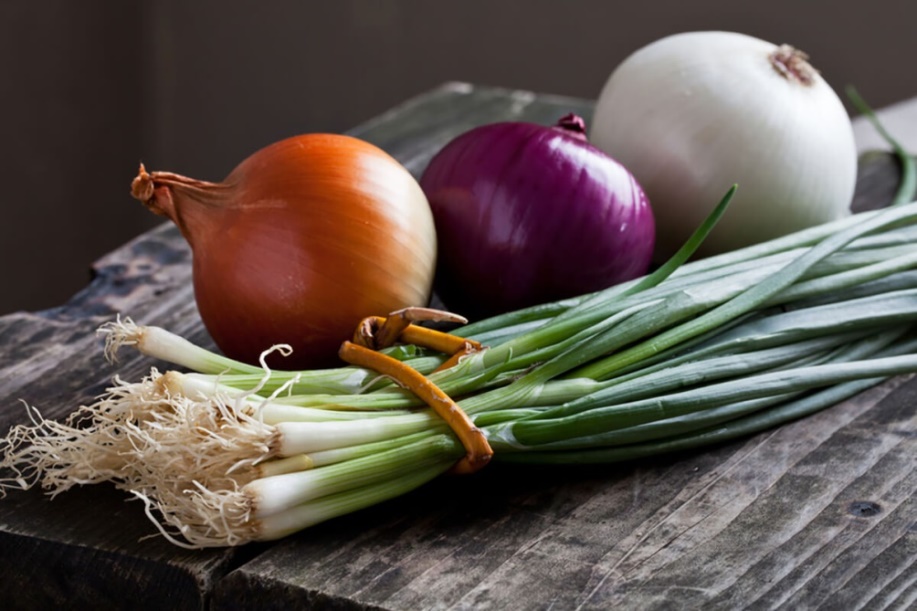 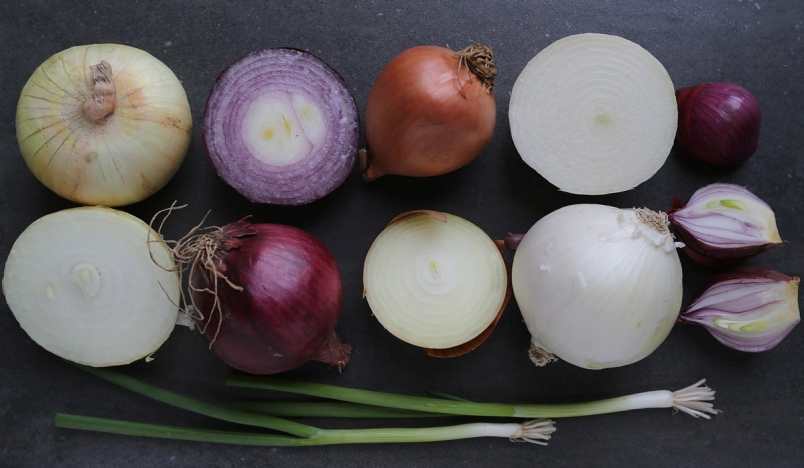 Onion Benefits
Onions contain antioxidants and compounds that fight inflammation, decrease triglycerides and reduce cholesterol levels — all of which may lower heart disease risk.
Their potent anti-inflammatory properties may also help reduce high blood pressure and protect against blood clots 
Other than the onion paste, there are many other deep-processed onion products, such as dehydrated onion slices, onion powder, onion essential oil, onion juice and multi-flavor onions
Quality Characteristics and Criteria
High-quality onions have mature bulbs withgood firmness and compactness of ﬂeshy scales
Size, shape, and the color of the dry skin shouldbe typical for the variety 
Onion should be free of mechanical or insect damage, decay, sunscald injury, greening of ﬂeshy scales, sprouting, bruising, doubles, bottlenecks (onions which have abnormally thick necks with only fairly well developed bulbs), and any other defects.
Horticultural Maturity Indices
Harvest maturity depends on the purpose forwhich the onions are grown 
Onions intended for storage should be harvested when 50 to 80% of the tops have fallen over and bulbs are mature with a thin neck. 
Yields are higher if they are harvested after the tops are completely dry, but then bulbs tend to have a shorter storage life.
Pre cooling conditions
Dry onion bulbs for long-term storage should be precooled to 0 °C (32 °F) immediately after drying, The precooling method affects storability
Rapid precooling inhibits rooting and sprouting duringstorage
Natural cooling (slow) has a positive effect on storability when onions have a long rest period and weather conditions are good for curing
Gradual cooling at 1 °C (1.8 °F) per day in storage is less effective at inhibiting sprouting and rootingthan rapid cooling
Optimum Storage Conditions
Pungent dry onions can be stored for 6 to 9 weeks at 0 °C (32 °F) with 65 to 75% RH. High RH induces root growth, while high temperature induces sprouting 
A combination of high temperature and high RH increases rotting anddecreases quality. 
Onions grown from seed store better than those grown from sets or transplants 
Maleic hydrazide is applied 2 weeks before harvest, when bulbsare mature and 50% of tops are down, but onion plants must still have five to eight green leaves in order to absorb and translocate the sprout inhibit or to bulbs.
Continued . .
Onions intended for storage should be dried well and cured in the field, under sheds, or in storage. After 2 weeks of field drying, onions can be transferred to storage rooms for final drying and curing
 Forced-air ventilation at 25 to 27 °C (77to 81 °F) using outside or heated air is commonly used to dry onions
Drying is complete when the onion neck is tight, outer scales are dry and make a rustling noise when touched, and the skin color is uniform
Weight loss of 3 to 5% can occur during drying
Continued . .
After drying and curing, the temperature should be lowered gradually to the normal seasonal temperature, or bulbs can be precooled in cold storage at 0 °C (32 °F)
In either case, condensation should be avoided as it encourages rot and changes the color of the dry skin.
[Speaker Notes: Refrigerated storage is used for onions that areto be marketed in late April to early July. Forcold storage, onions are usually packed in cratesor containers. Air circulation must be suffcientto maintain a constant temperature and removemoisture from inside storage containers. Onionspacked in sacks can only be stored for a limitedperiod, about 1 mo, since air movement throughsacks is insuffcient to maintain proper storage conditions. onions should be thawed at 5 °C (41 °F)for 1 to 2 weeks before they are removed fromstorage. Rapid thawing damages onion bulbs.]
Controlled Atmosphere
An atmosphere of 3% O2 and 5% CO2 inhibitsrooting, sprouting ,and disease development 
Onions stored in 3% O2 and 10% CO2showed physiological disorders; high CO2 caused injury, but neck rot (Botrytis spp.) was reduced
Retail Outlet Display Consideration
Onions should not be stored with fruits andvegetables that tend to absorb odors
Chilling Sensitivity
Onions are not sensitive to chilling and can bestored at -2 to -3 °C (28 to 27 °F), since thehighest freezing point is -0.8 °C (31.6 °F). Storage at <-4 °C (25 °F) may cause freezing injury. 
Ethylene production is very low i.e < 0.1 µLkg-1 h-1 at 20 °C and the sensitivity to ethylene is also low.
Post harvest pathology
A number of microorganisms attack onionspostharvest.
Botrytis neck rot is indicated by watery decay,which begins at the neck and then attacks theentire bulb. 
Black mold rot presents a black discoloration andshriveling at the neck and on outer scales causedby Aspergillus niger van Tiegh. Infection occurs in the feld, but the disease spread during postharvest.
Blue mold rot also produces watery soft rot ofneck and outer scales, followed by formation of blue to blue-green mold of the fungus Penicillium spp. 
Harvest of mature bulbs, proper curing,and storage at 0 °C (32 °F) with 60 to 70% RHminimizes blue mold problems
Continued . .
Bacterial soft rot, caused by Erwinia carotovoraJones, develops water-soaked individual scales,or the entire onion, with foul smelling, viscous,liquid-covered rotted areas
The disease progresses rapidly under warm, humid conditions
Harvesting at full maturity, proper drying, minimizing bruising, and maintaining optimum storage conditions prevent bacterial soft rot
Storage
The bulbs should be placed in well ventilated room
Pre harvest spray of maleic hydrazide (2000-2500ppm) prevents the rotting and sprouting of bulbs stored at room temperature
Transportation
Onions are packed in jute and gunny bags
Onion stocks are transported in carts, tractors, trucks for local markets
By railway for long distances within the country
Through ventilated ships, motor boats they are transported to gulf region and south east Asian countries
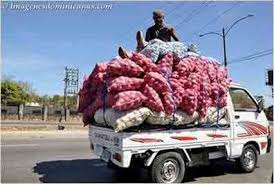 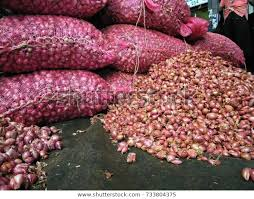 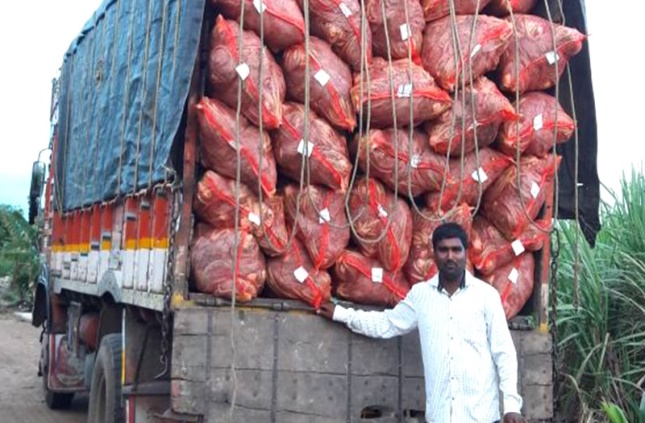